Hybrid magnet design
Shlomo Caspi
US Magnet Development Program
Lawrence  Berkeley National Laboratory
CCT conceptual dipole design
Magnetics
19 T – Lorentz forces
6 layers 
Any conductor – Nb3Sn, HTS (carrying the same current)
Internal Structure
CCT spars
Assembly/Disassembly

External structure
Yoke and Shell
2/9/2018 - MDP workshop Jacksonville
S. Caspi
2
Lorentz Force – Back to basics
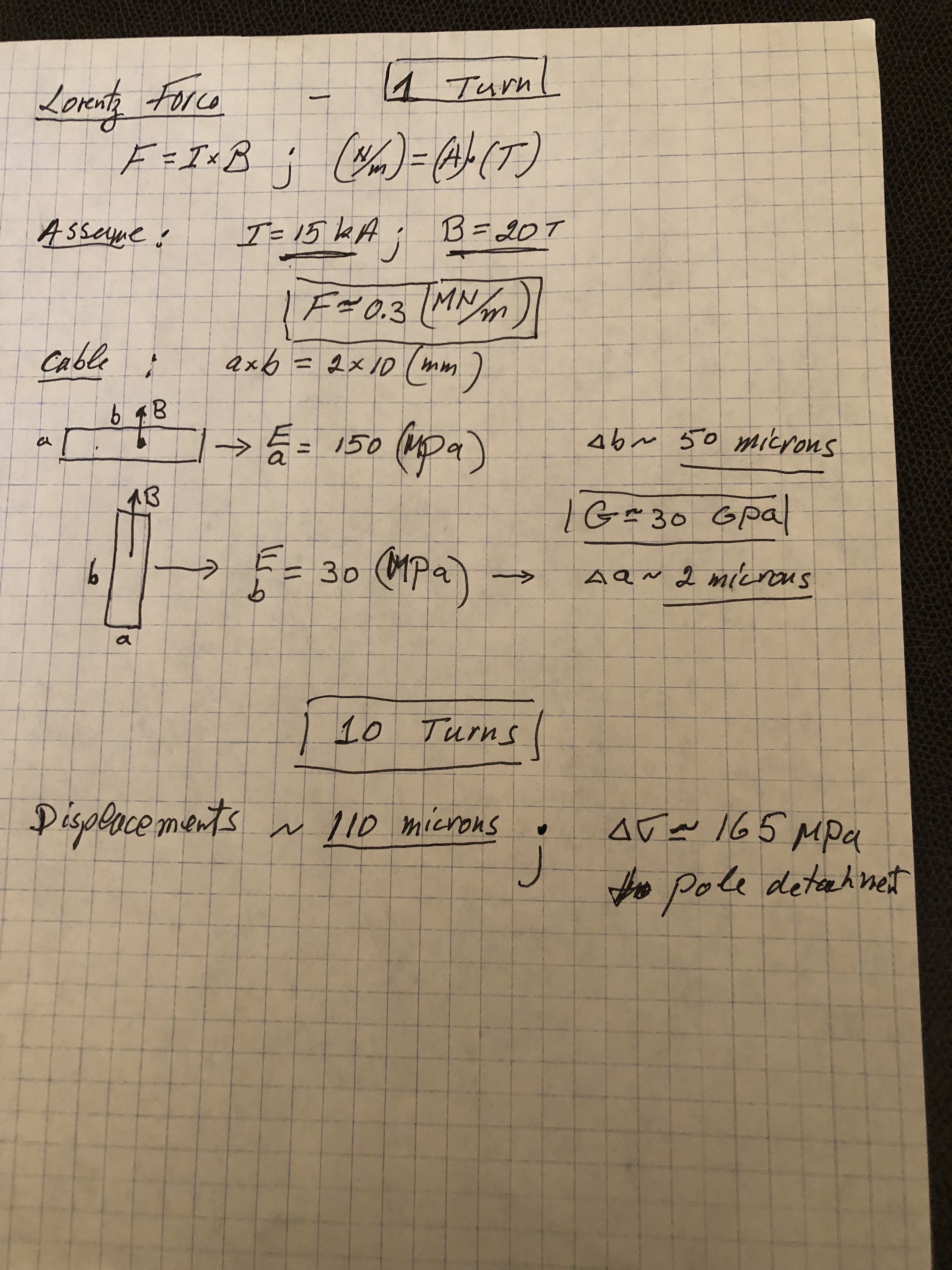 An isolated turn at 20T

 pre-stress 

coil bending







We want a turn in a box
2/9/2018 - MDP workshop Jacksonville
S. Caspi
3
19 T CCT dipole
More than 60 mm of wide conductors needed for 6 layers

Layers snuggly fit

“Smart-shims” are used for assembly and disassembly 

Internal Structure - Lorentz forces are transferred to spars.

External Structure – prevent layers bending by an iron yoke
2/9/2018 - MDP workshop Jacksonville
S. Caspi
4
Internal structure
All spars are 3 mm
 
Layer to layer gaps 1mm

All smart-shims 80 deg.
Layer     (mm)
   1        Ri = 25
             Ro= 37.6
   2        Ri = 38.6
             Ro= 51.2
   3        Ri = 52.2
             Ro= 71.2
   4        Ri = 72.2
             Ro= 91.2
   5        Ri = 92.2
             Ro= 107.2
   6        Ri = 108.2
             Ro= 123.2
shell -1 Ri = 124.2
             Ro= 134.2
Shell-2  Ri = 260
             Ro= 325
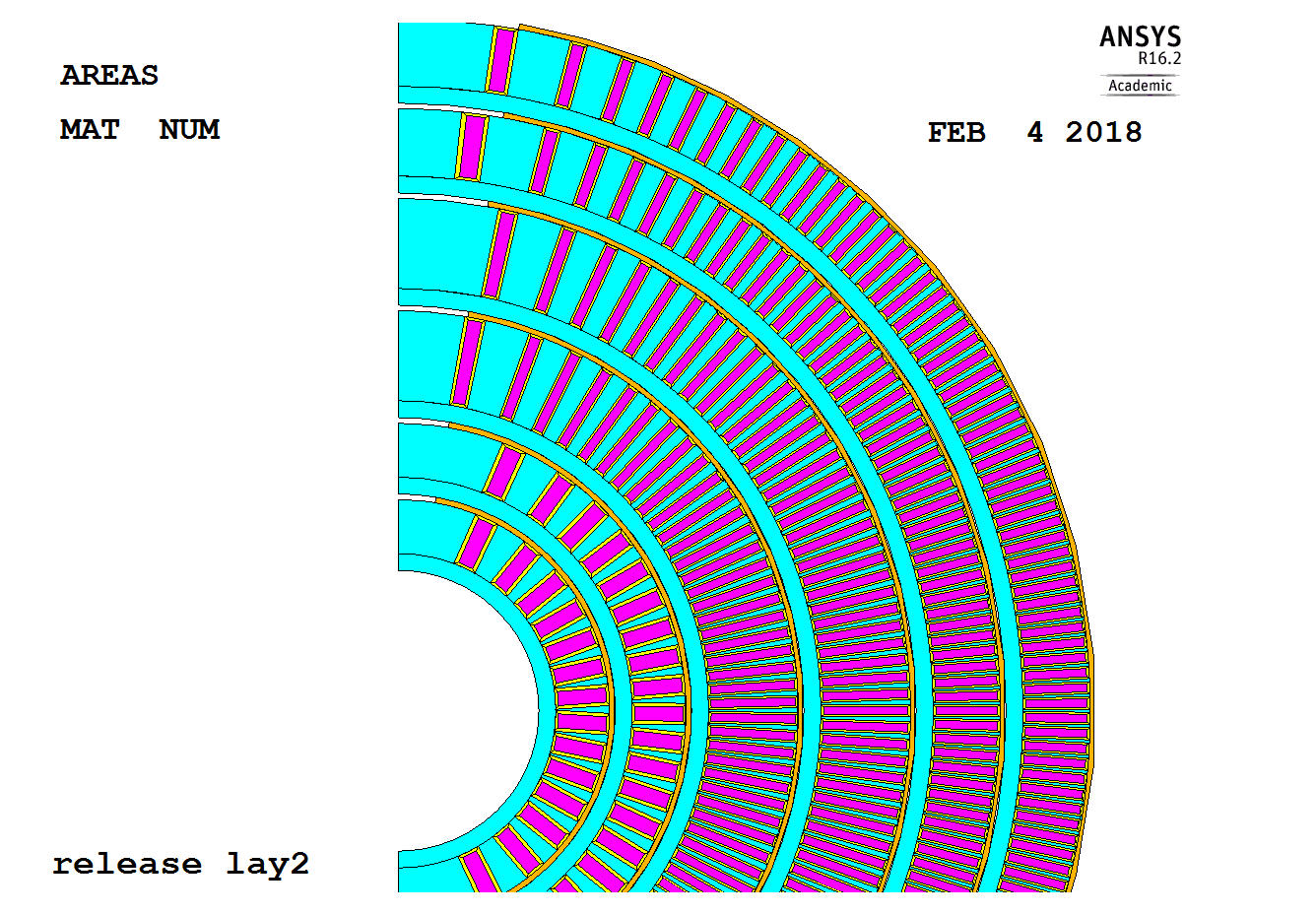 “smart-shim”
spar
2/9/2018 - MDP workshop Jacksonville
S. Caspi
5
19 T, 14 kA/turn
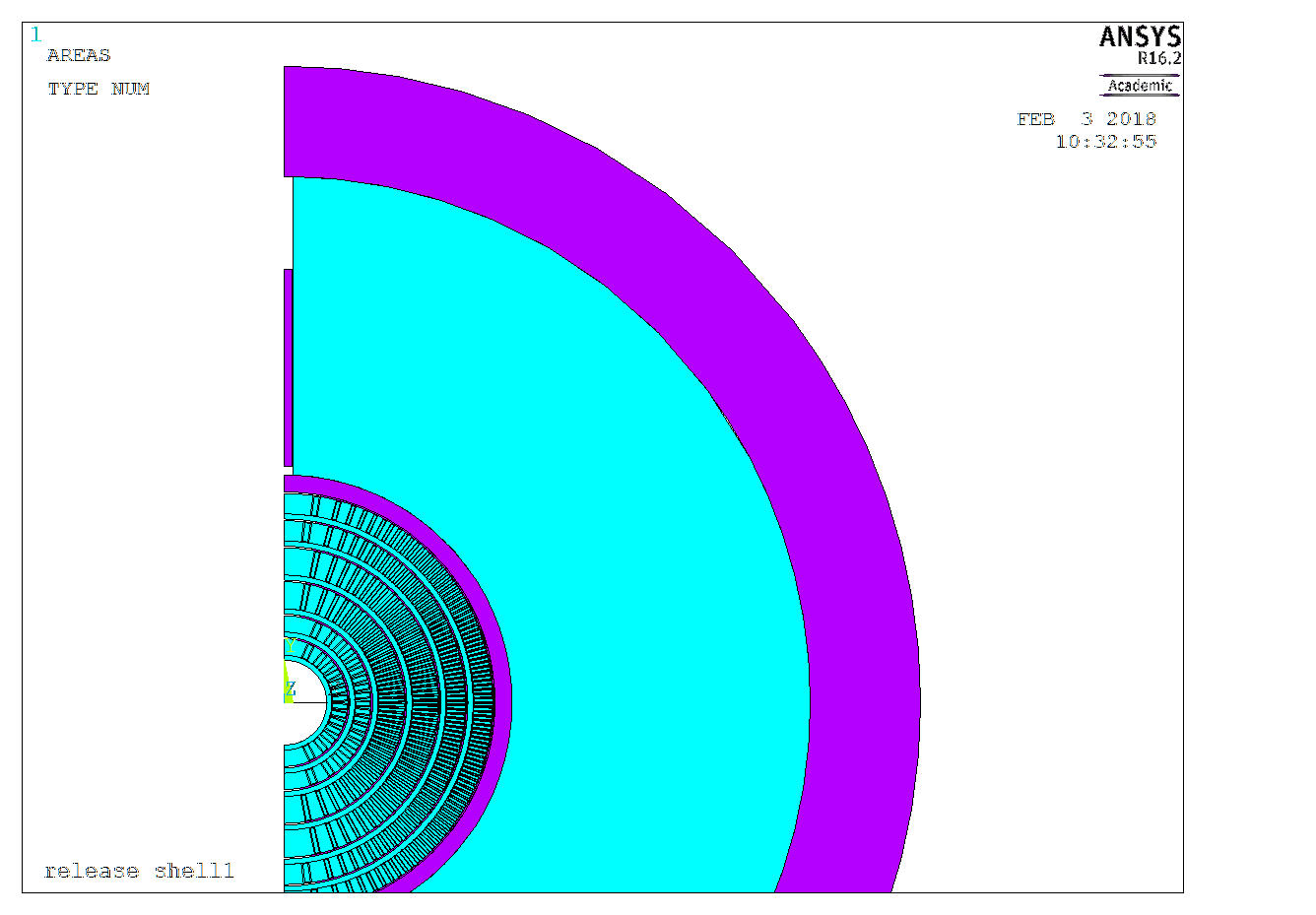 2/9/2018 - MDP workshop Jacksonville
S. Caspi
6
Magnet Assembly
2/9/2018 - MDP workshop Jacksonville
S. Caspi
7
The CCT magnet
Each layer is machined, wound, reacted and impregnated separately

 6 layers are assembled using “smart-Shims”

 A thin Aluminum shell is placed over layer 6

 An iron yoke is placed over the coils and held by an Aluminum shell
“smart-shims” take care of any geometry irregularity between layers and function similarly to “keys and bladders”
2/9/2018 - MDP workshop Jacksonville
S. Caspi
8
Assembly using “Smart-Shims”
5 KN/m ~ 5 microns
Insert layer 1 into layer2 (~1mm radial gap)

 Layer 2 is bent, a “smart-shim” inserted, epoxy injected, curing, layer 2 springs back

 The two layers are fitted snugly (not bonded)

 Process continuous for all layers

 By reversing the process the layers could be disassembled
GAP
2/9/2018 - MDP workshop Jacksonville
S. Caspi
9
Placing CCT layer 1 into 2
~1 mm gap
Clamps used to deform layer 2
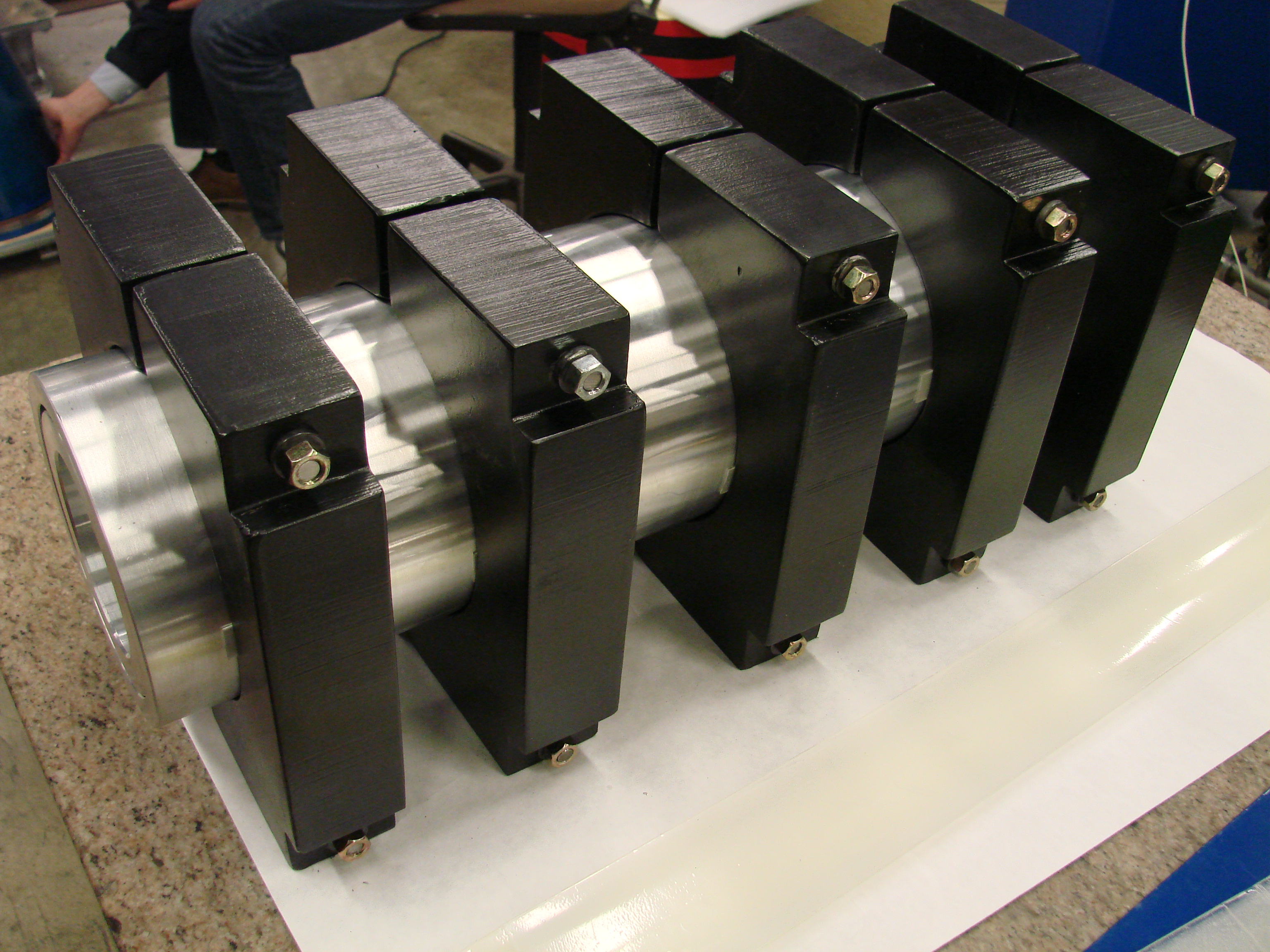 2/9/2018 - MDP workshop Jacksonville
S. Caspi
10
“smart-shim” removed
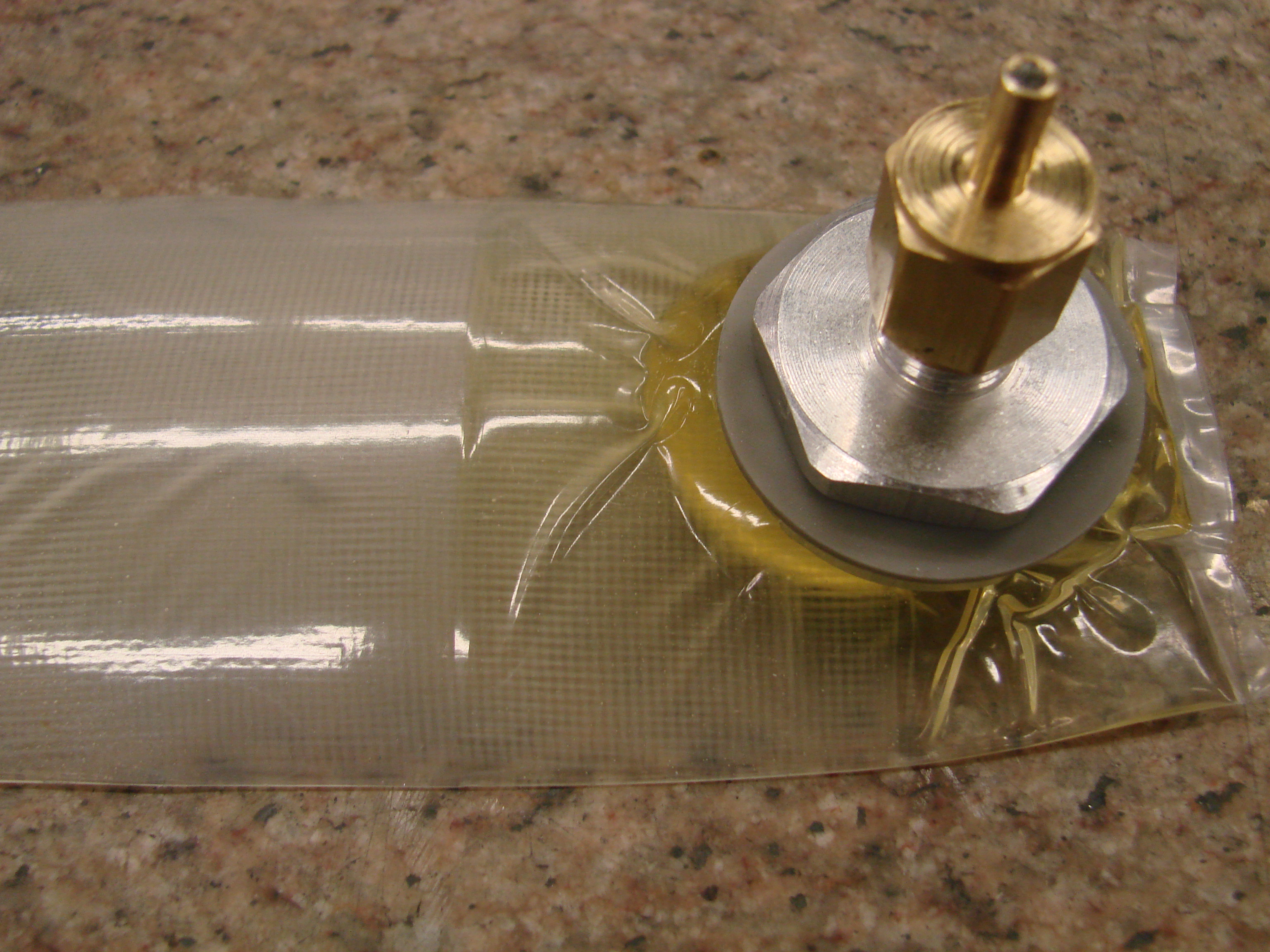 2/9/2018 - MDP workshop Jacksonville
S. Caspi
11
Bend layer 2
Radial Displacement (m)
Layer 2, 3.1 microns
Scale factor 1000
2/9/2018 - MDP workshop Jacksonville
S. Caspi
12
Inflate shim between layers 1-2
Radial Displacement (m)
Scale factor 1000
2/9/2018 - MDP workshop Jacksonville
S. Caspi
13
Release Layer 2
Layer 2, 2.9 microns
Scale factor 1000
2/9/2018 - MDP workshop Jacksonville
S. Caspi
14
Release shell-1
Shell-1, 5.4 microns
Scale factor 1000
2/9/2018 - MDP workshop Jacksonville
S. Caspi
15
Displacements -- Shims + conductor
Scale factor 1
2/9/2018 - MDP workshop Jacksonville
S. Caspi
16
Azimuthally stressed conductor - RT
Less than 2 MPa
Scale factor 1
2/9/2018 - MDP workshop Jacksonville
S. Caspi
17
Azimuthally stressed conductor - Cold
All under compression 
-17 to -141 MPa
Scale factor 1
2/9/2018 - MDP workshop Jacksonville
S. Caspi
18
Azimuthally stressed conductor – 19T
+65 to -167 MPa
Scale factor 1
2/9/2018 - MDP workshop Jacksonville
S. Caspi
19
Radial stressed conductor – 19T
+17 to -145 MPa
Scale factor 1
2/9/2018 - MDP workshop Jacksonville
S. Caspi
20
Azimuthally stressed inner structure – RT
6 to -4 MPa
Scale factor 1
2/9/2018 - MDP workshop Jacksonville
S. Caspi
21
Azimuthally stressed inner structure – cold
+146 to -516 MPa
Scale factor 1
2/9/2018 - MDP workshop Jacksonville
S. Caspi
22
Azimuthally stressed inner structure – 19T
All under compression 
+328 to -668 MPa
Scale factor 1
2/9/2018 - MDP workshop Jacksonville
S. Caspi
23
Structural shells - RT
Low ~ 1 MPa
Scale factor 1
2/9/2018 - MDP workshop Jacksonville
S. Caspi
24
Structural shells - cold
+396 to -145 MPa
Scale factor 1
2/9/2018 - MDP workshop Jacksonville
S. Caspi
25
Structural shells – 19T
+430 to -26 MPa
Scale factor 1
2/9/2018 - MDP workshop Jacksonville
S. Caspi
26
Structural Yoke  – cold
+28 to -350 MPa
Scale factor 1
2/9/2018 - MDP workshop Jacksonville
S. Caspi
27
Structural Yoke  – 19T
+74 to -531 MPa
Scale factor 1
2/9/2018 - MDP workshop Jacksonville
S. Caspi
28
Conclusions
Magnet assembly using “smart-shims”. 

Internal structure to integrate Lorentz forces in spars.

External structure to prevent internal bending
2/9/2018 - MDP workshop Jacksonville
S. Caspi
29
2/9/2018 - MDP workshop Jacksonville
S. Caspi
30
Layer 1- coilAzimuthal Stress (MPa)
Assembled                                  cold                                       19T
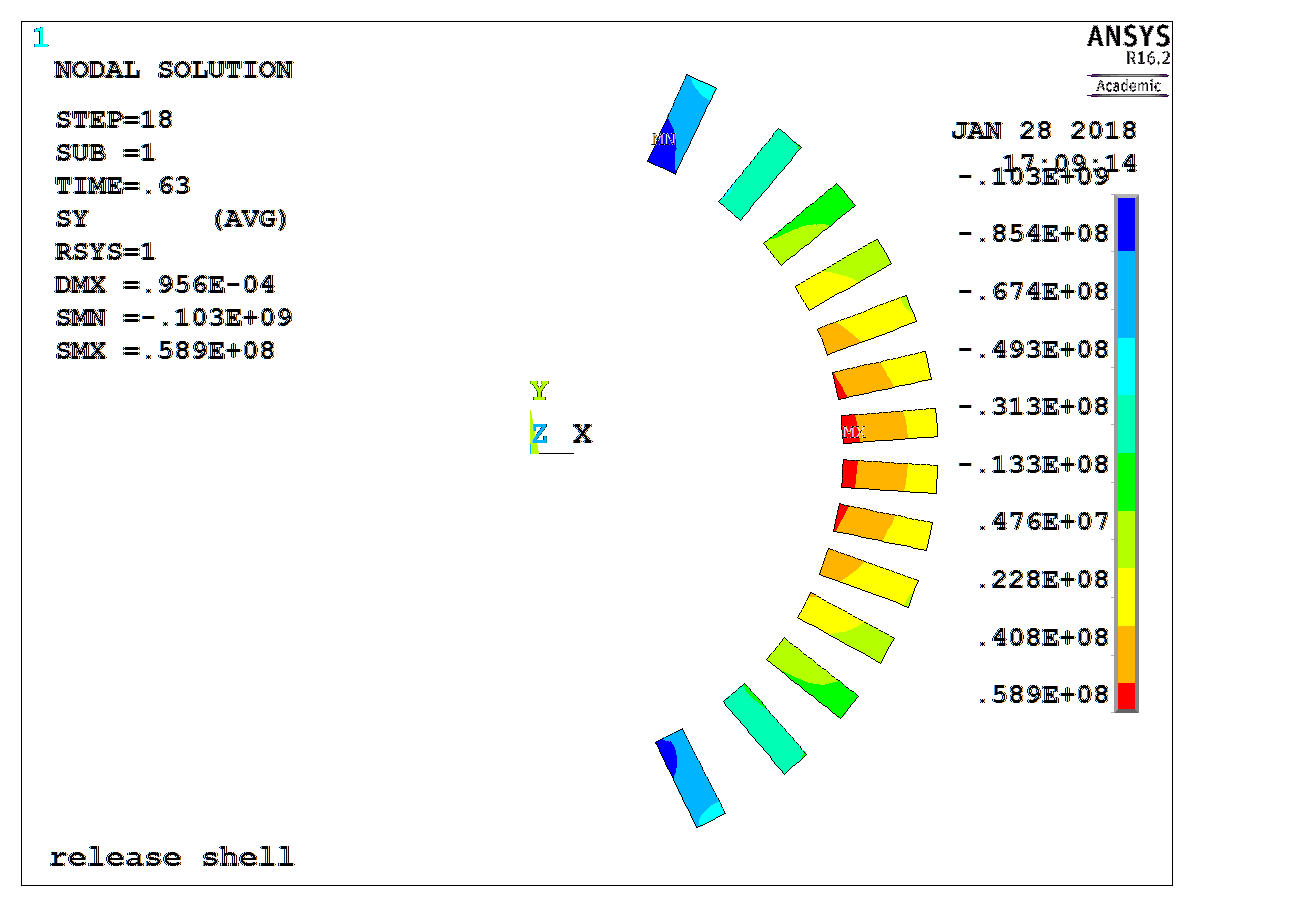 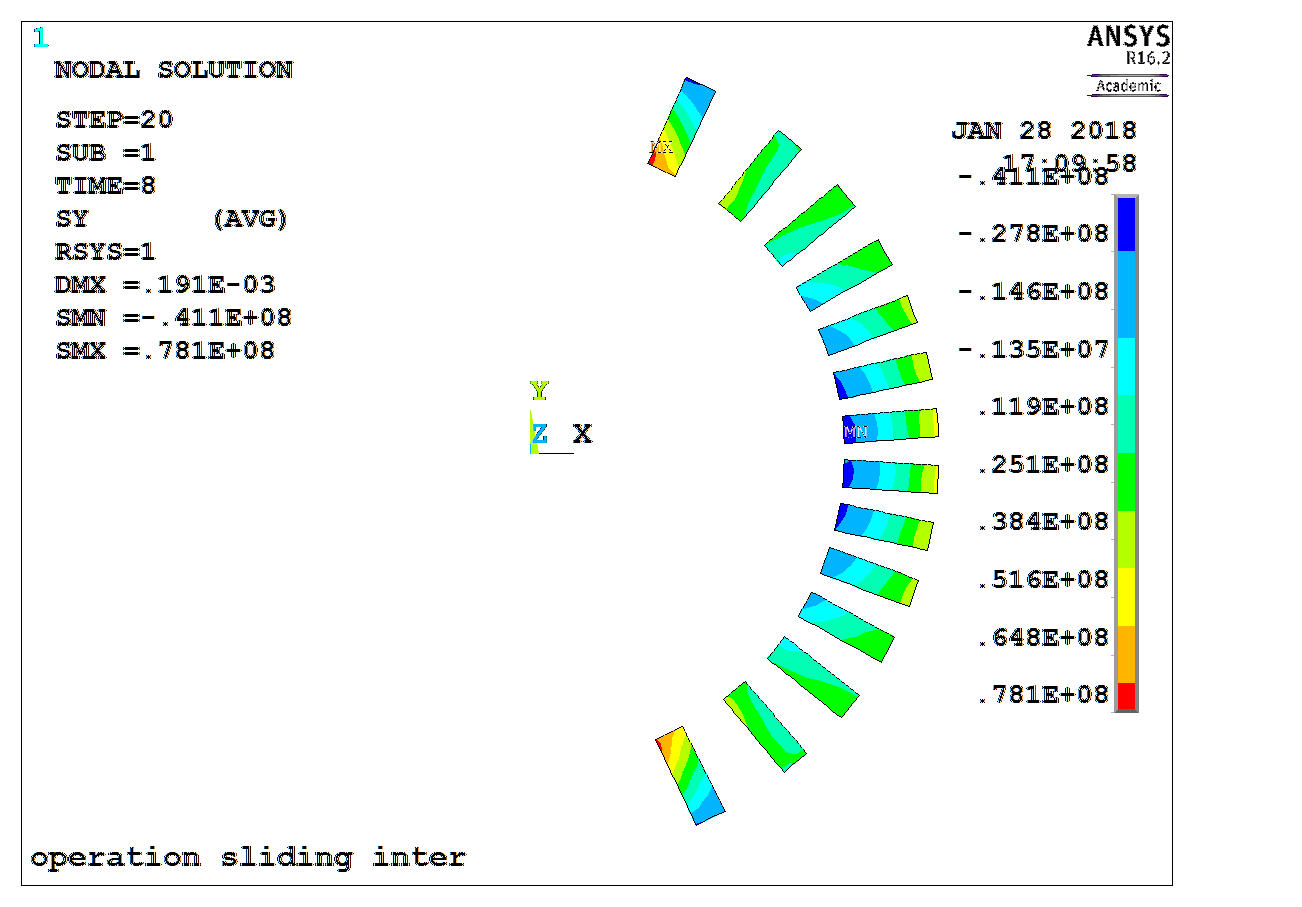 Sy (MPa) = +60, -100       cold = +30, -30                           19T =+80, -40
2/9/2018 MDP workshop Jacksonville
S. Caspi
31